Le laboratoire de technologie
Un espace immersif
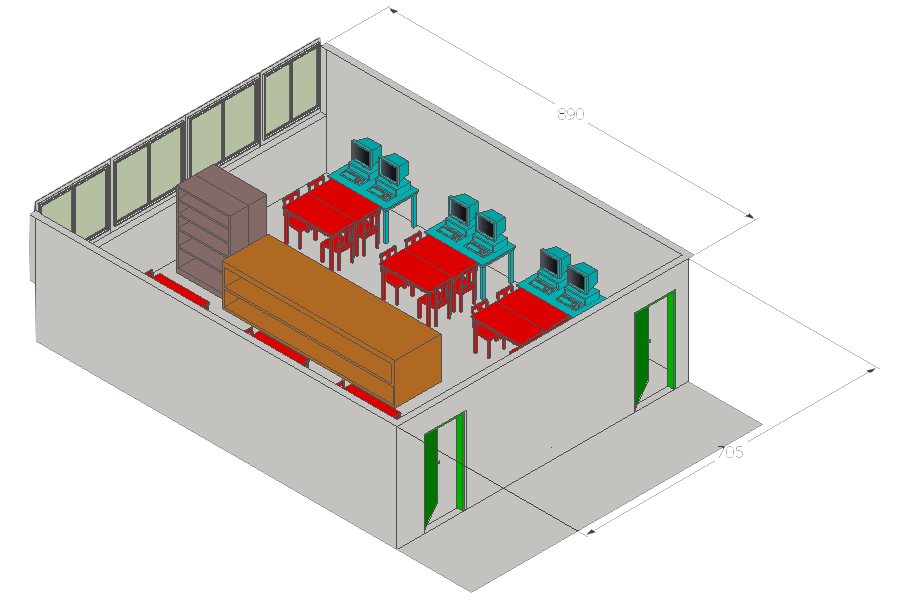 Dimensions
63m²
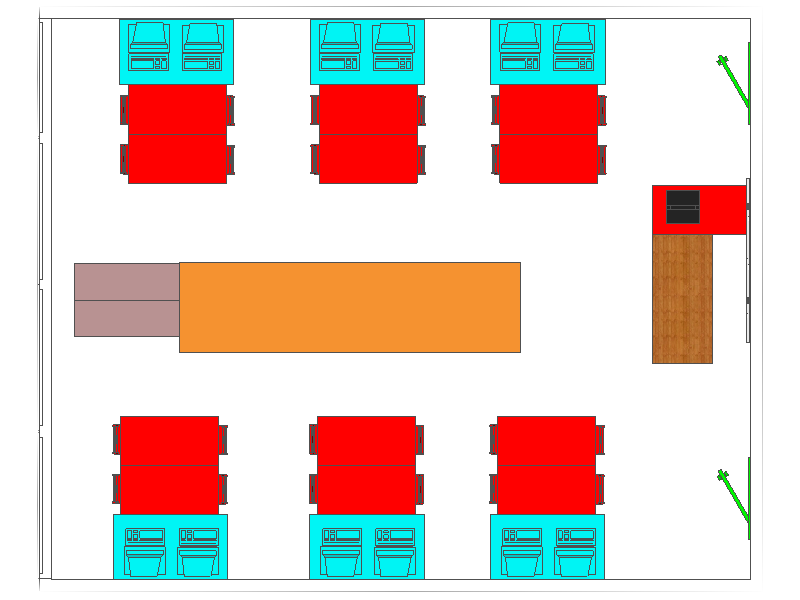 Bureau
Armoires de rangement
Aménagement
Espace partagé
Îlots de 4 ou 5 élèves
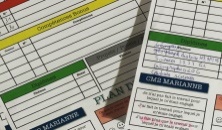 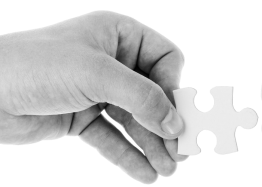 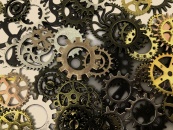 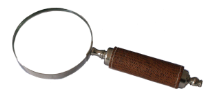 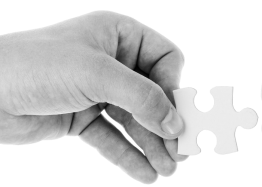 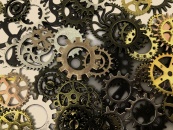 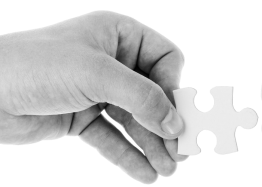 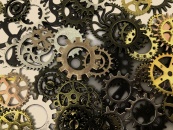 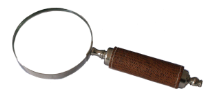 Dans notre progression
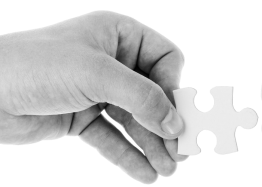 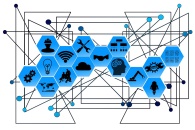 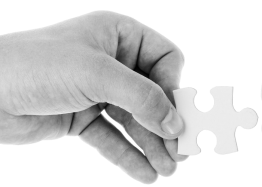 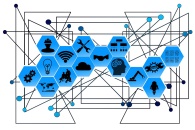 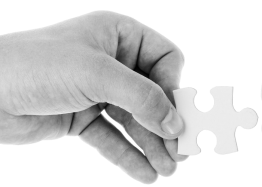 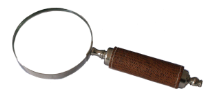 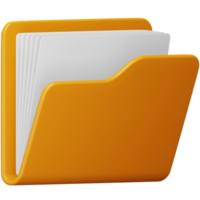 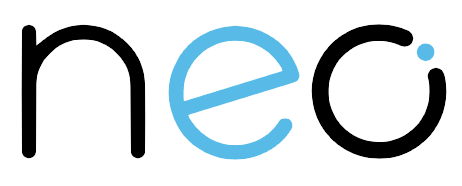 Organisation en plan de travail
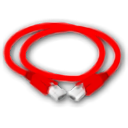 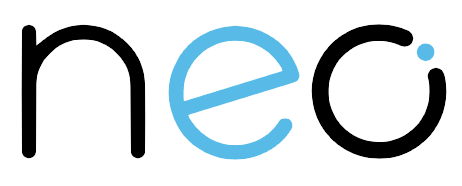 Sur l’espace partagé
Sur les murs
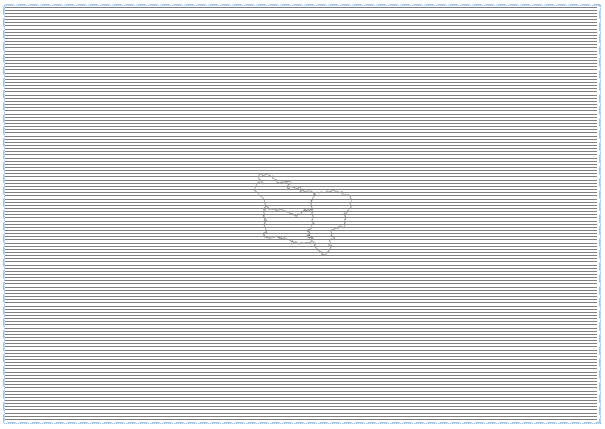 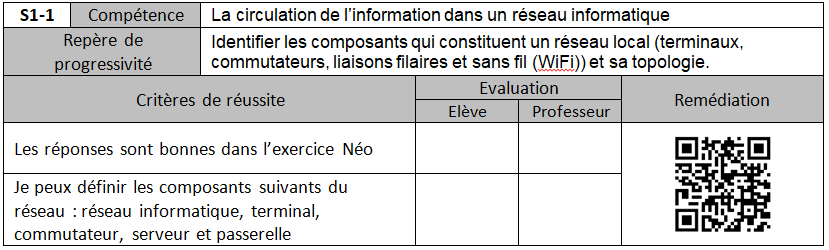 Grilles d’évaluation
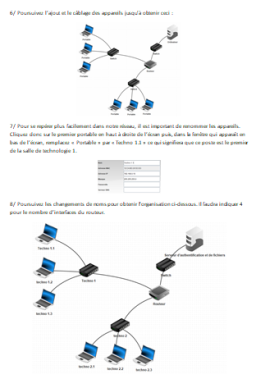 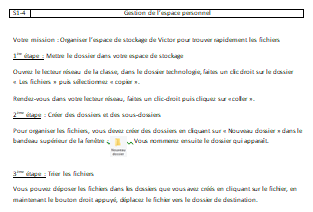 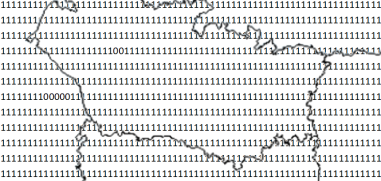 Plan de travail
Documents d’aide
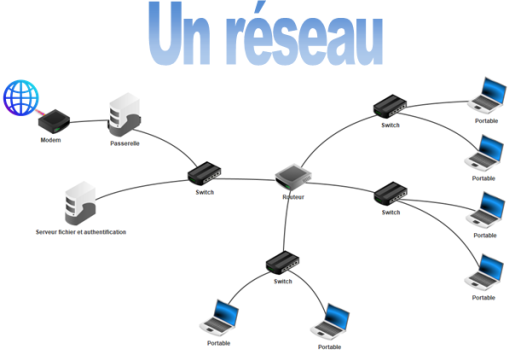 Documents ressources
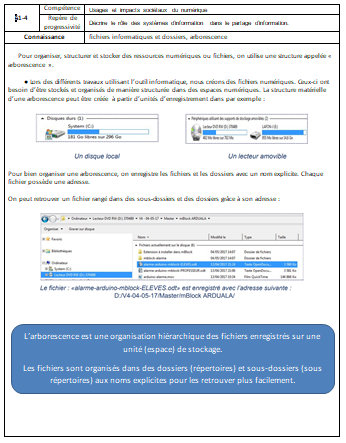 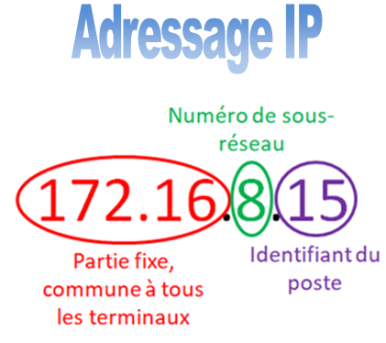 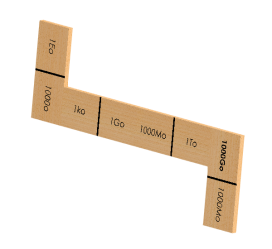 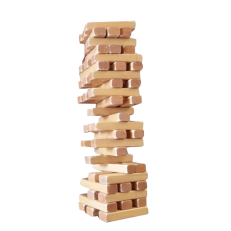 Fiches synthèse
Jeux d’objectivation
Sur l’espace partagé
Sur les murs
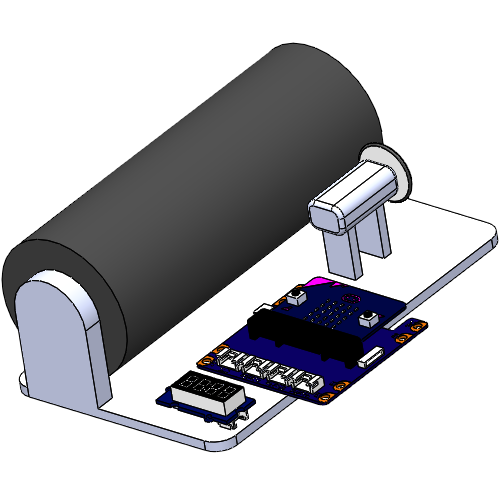 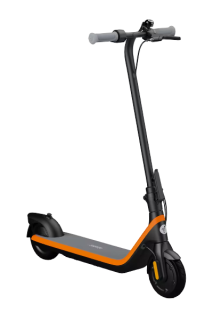 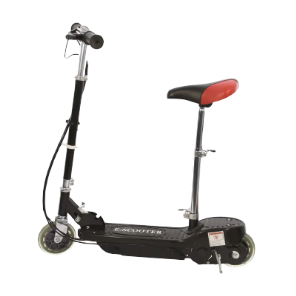 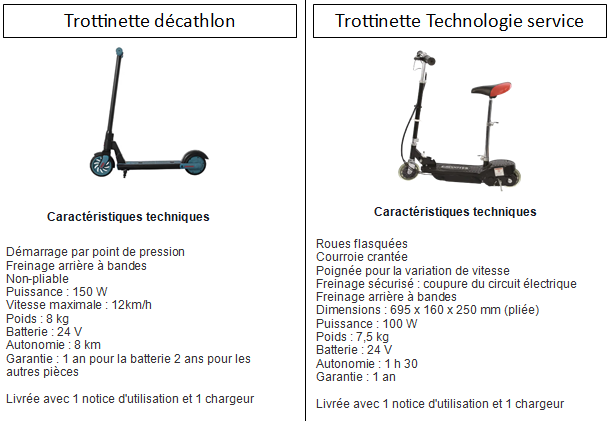 Investigation / résolution de problème
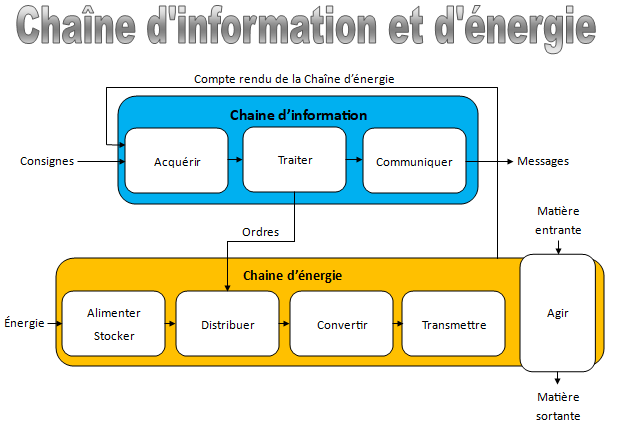 Sur l’espace partagé
Sur les murs
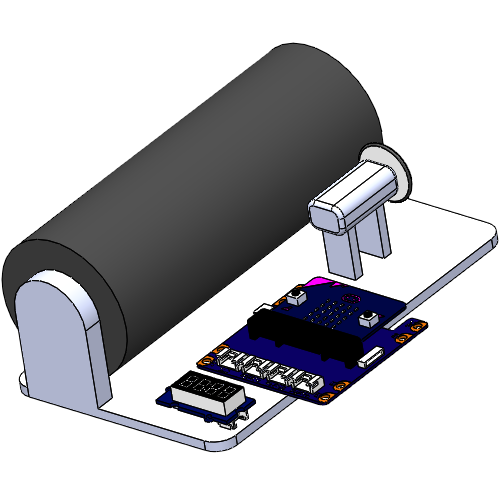 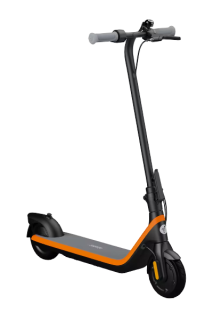 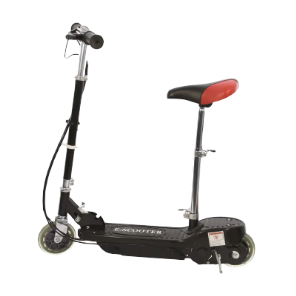 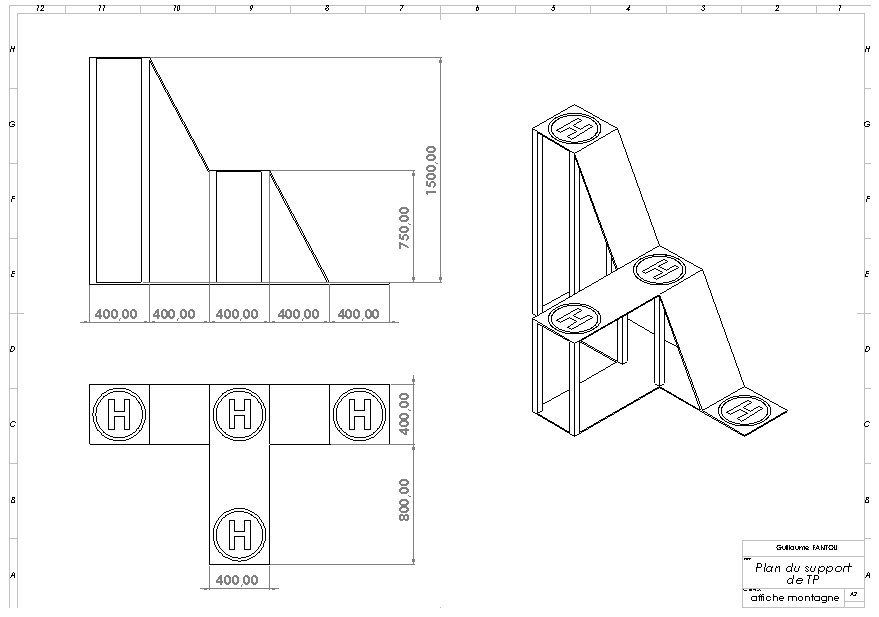 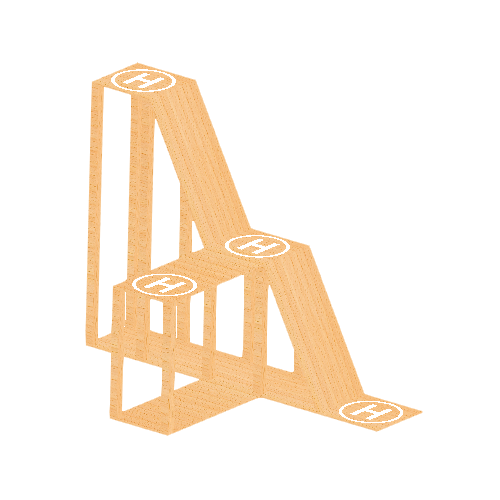 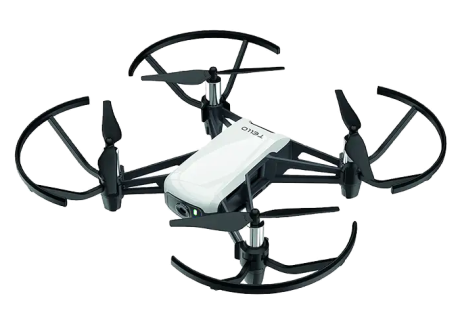 Investigation / résolution de problème
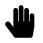 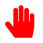 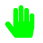 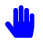 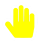 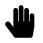 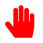 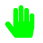 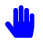 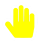 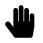 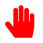 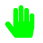 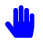 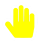 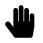 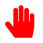 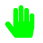 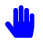 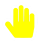 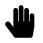 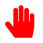 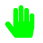 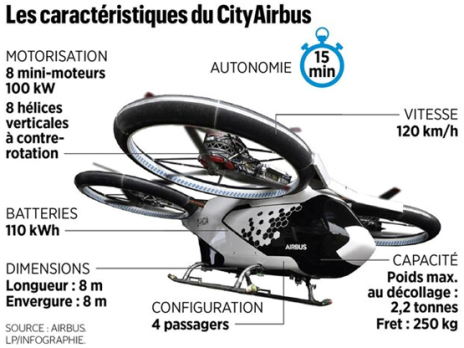 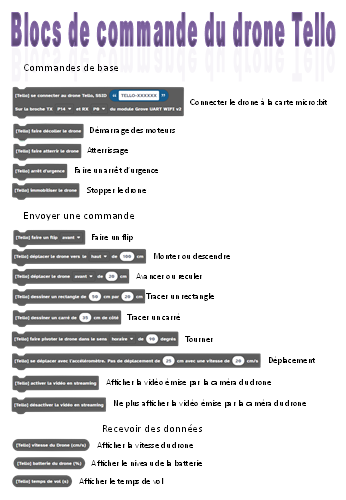 Sur l’espace partagé
Sur les murs
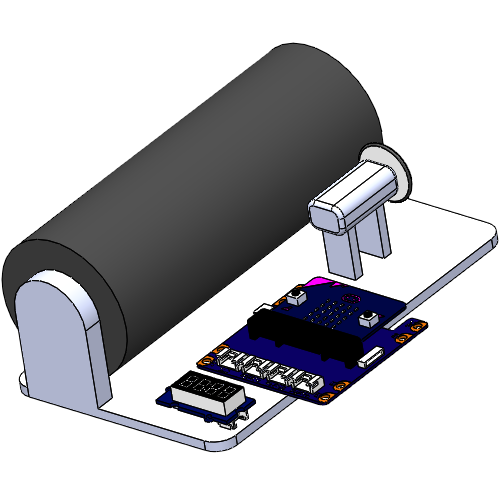 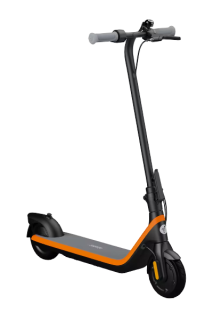 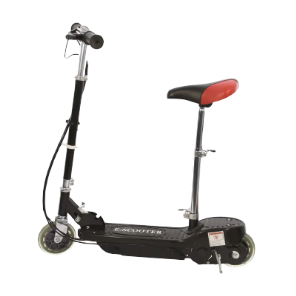 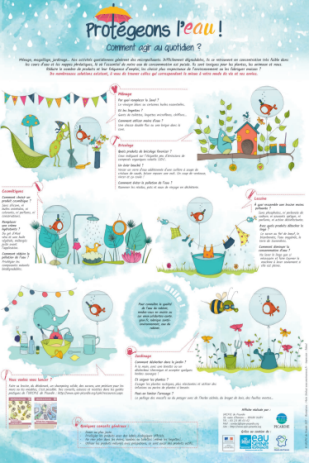 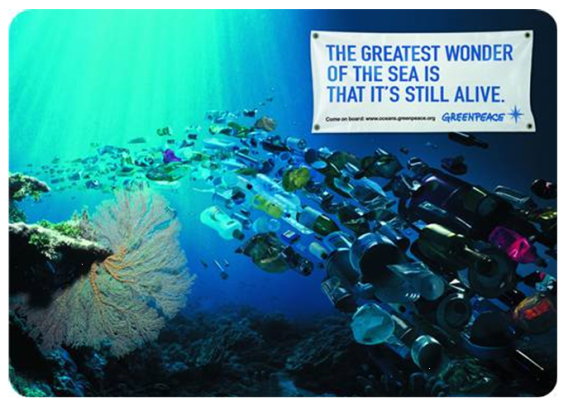 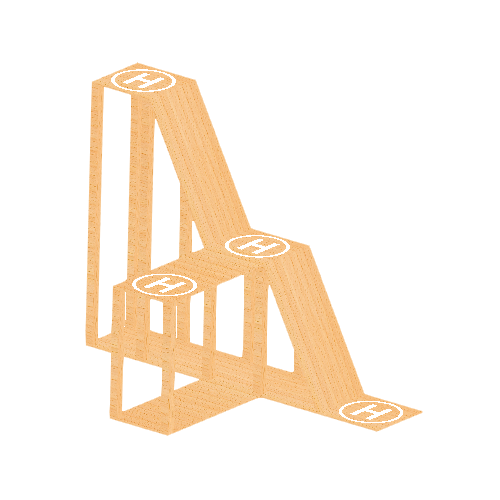 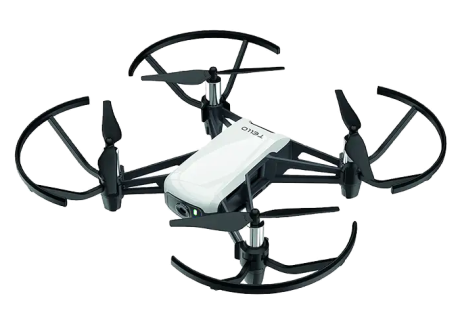 Investigation / résolution de problème
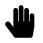 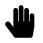 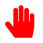 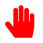 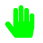 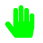 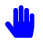 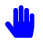 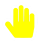 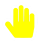 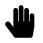 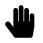 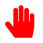 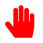 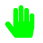 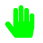 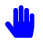 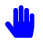 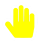 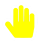 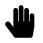 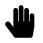 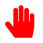 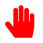 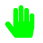 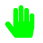 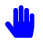 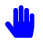 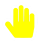 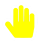 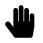 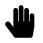 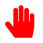 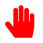 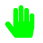 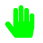 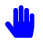 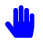 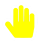 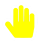 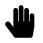 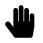 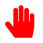 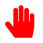 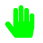 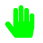 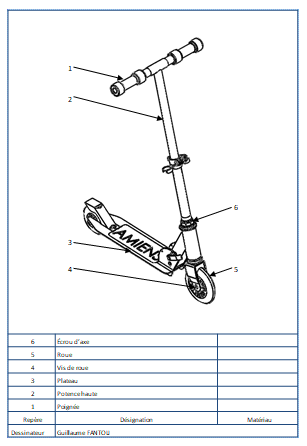 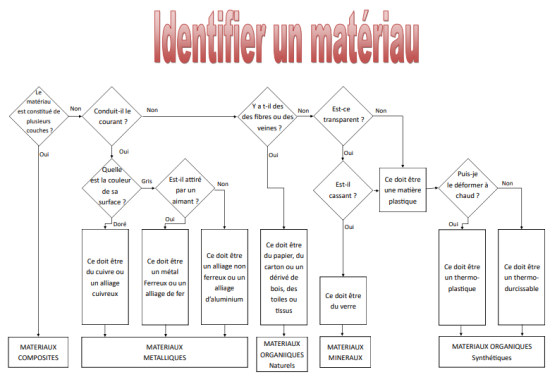 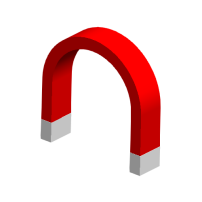 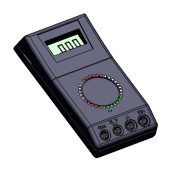 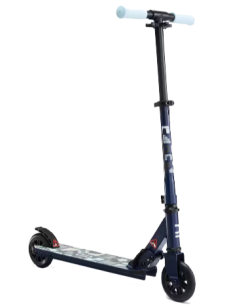 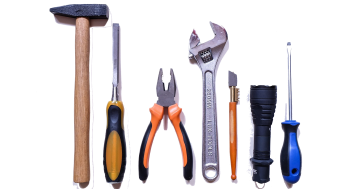 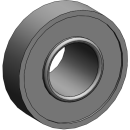 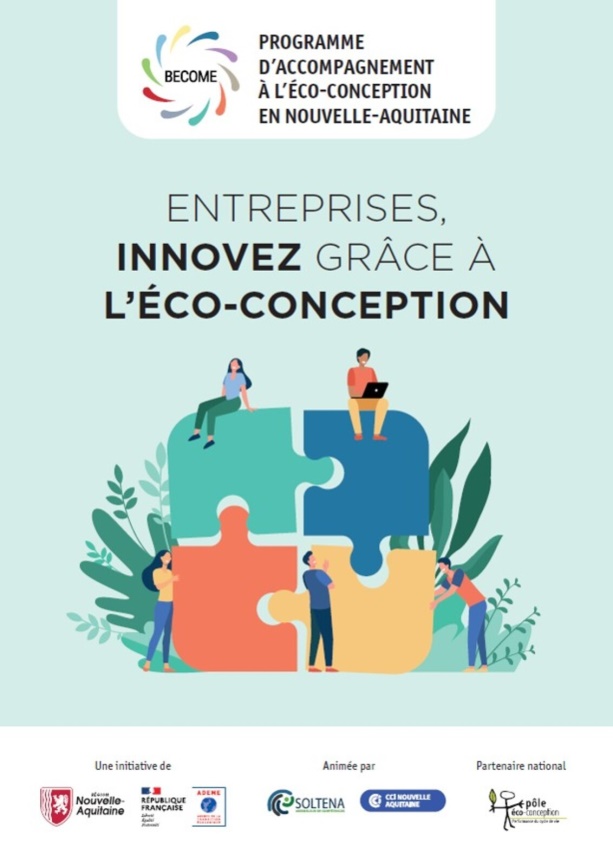 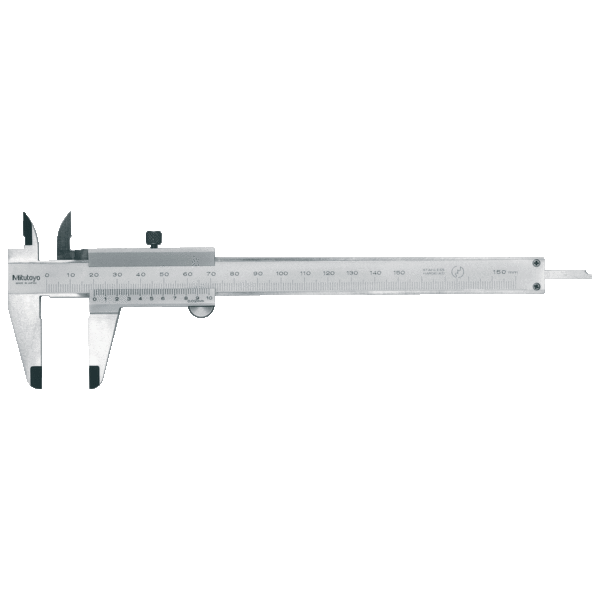 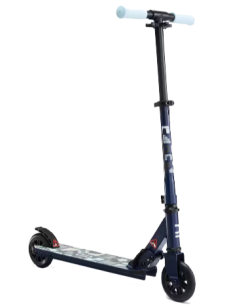 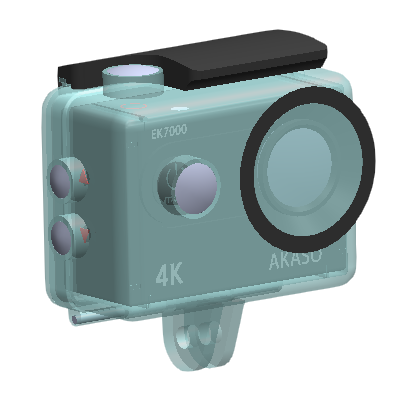 En projet : Conception
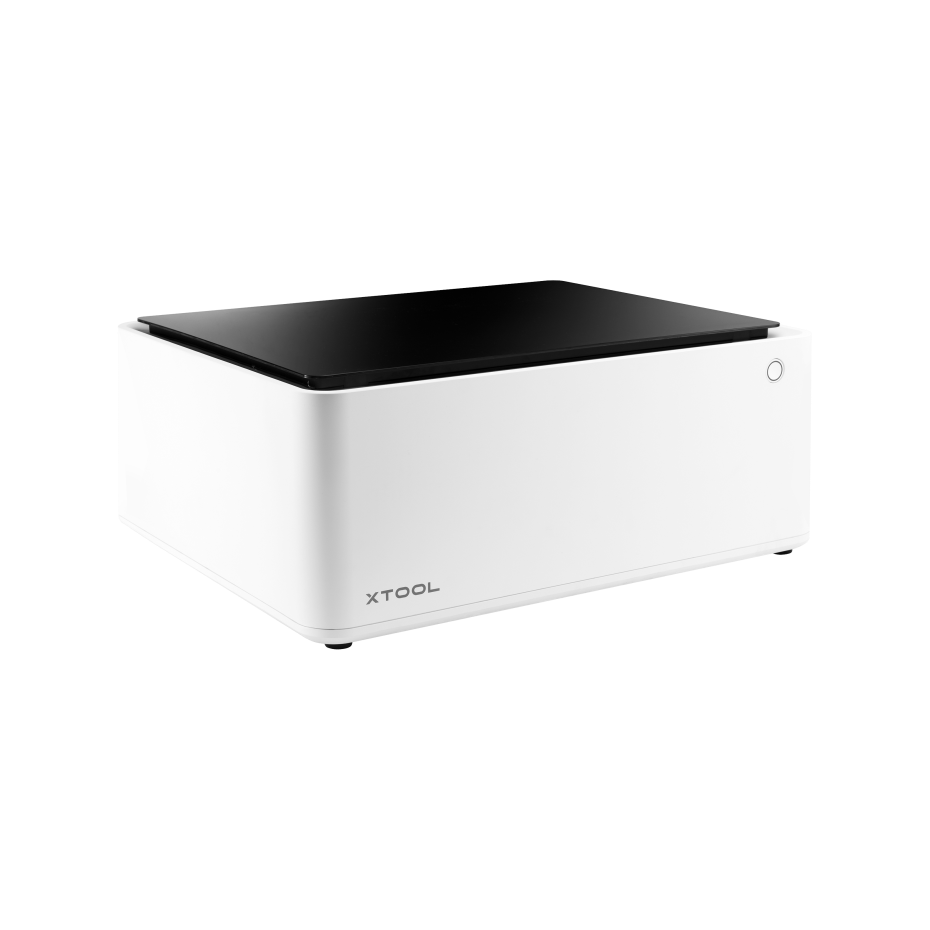 Sur l’espace partagé
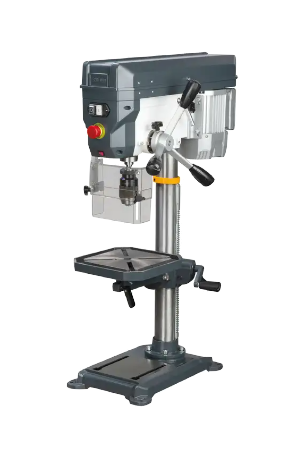 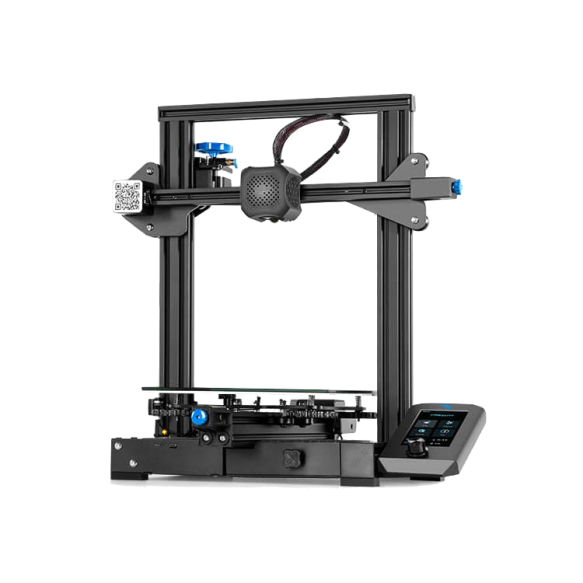 x2
En projet : Fabrication
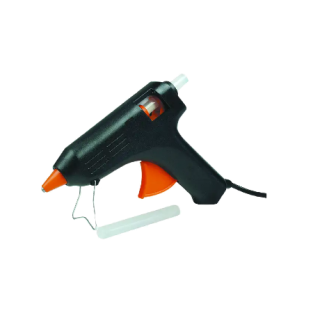 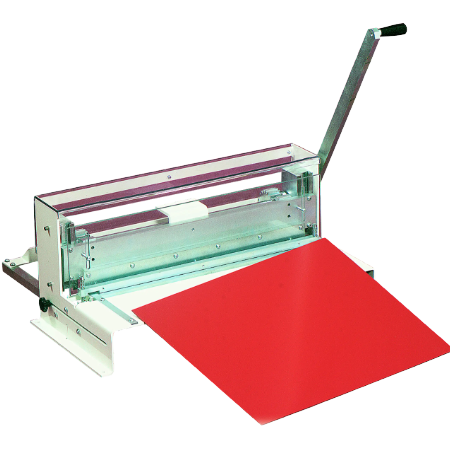 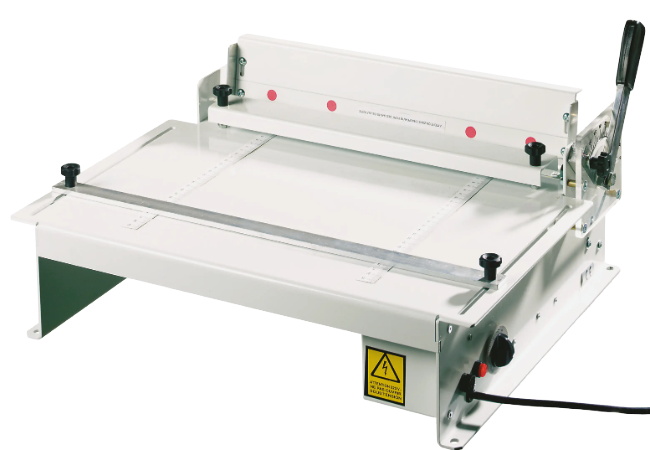 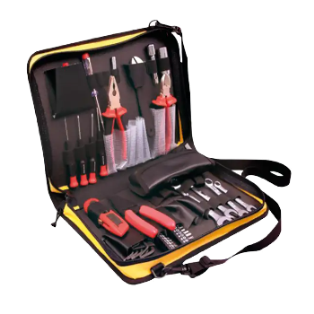 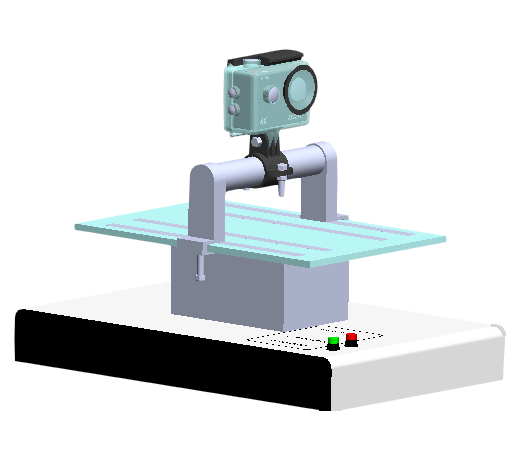 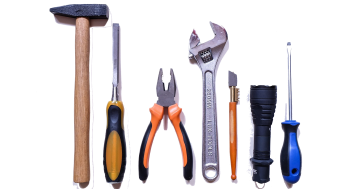 En projet : Test
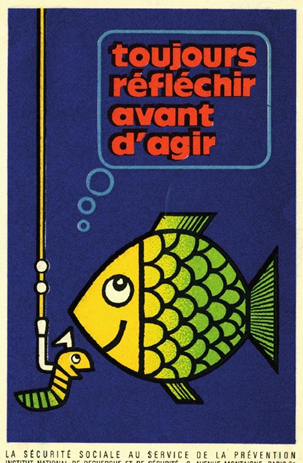 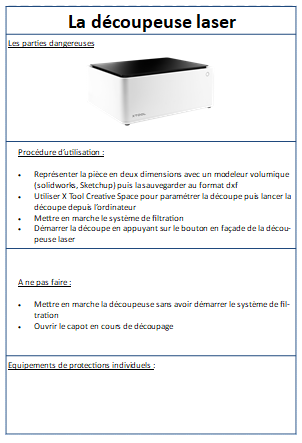 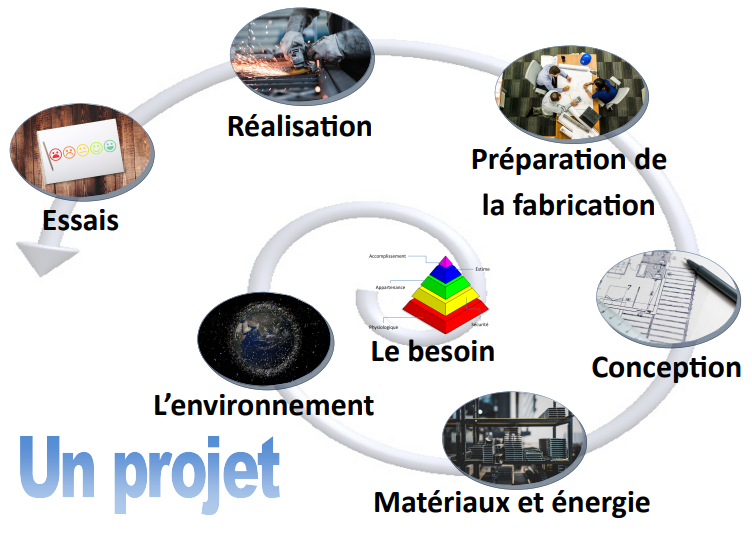 Affichage projet
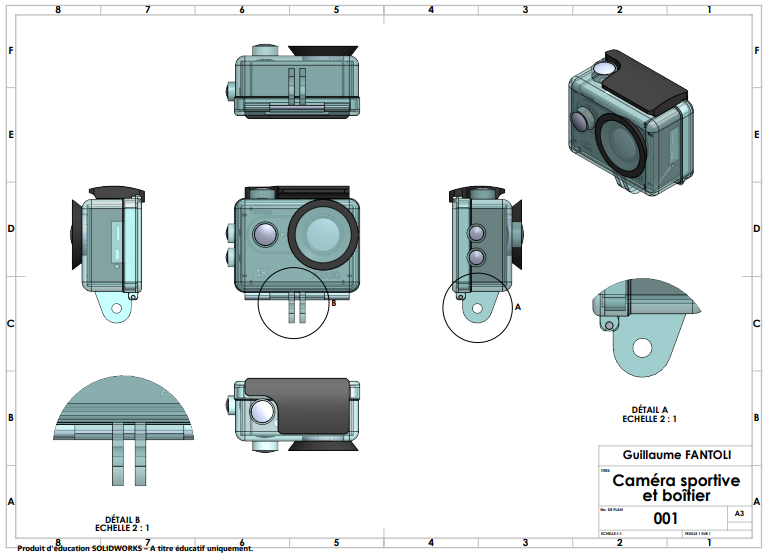 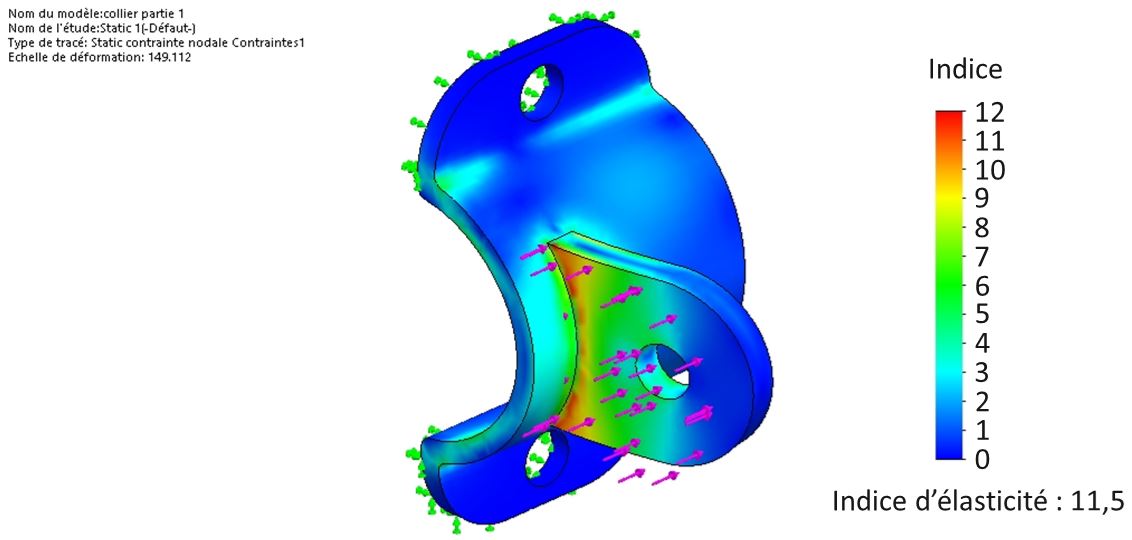 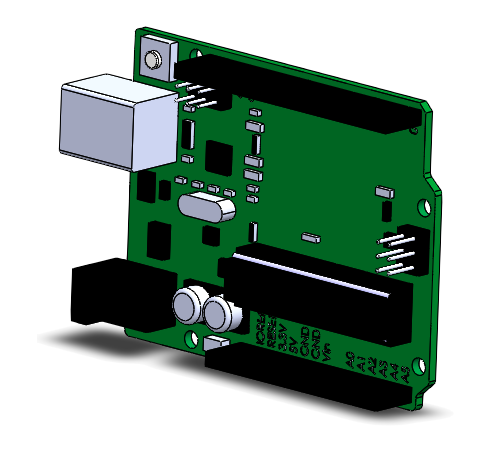 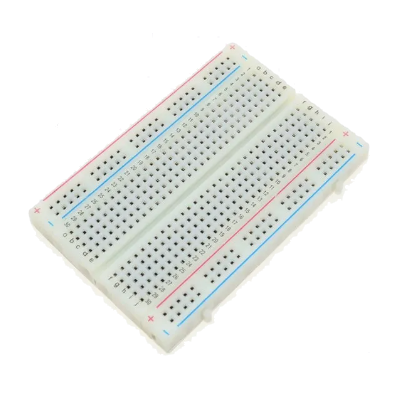 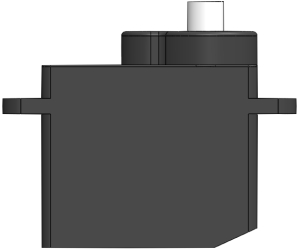 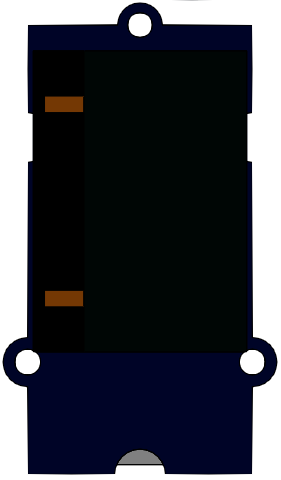 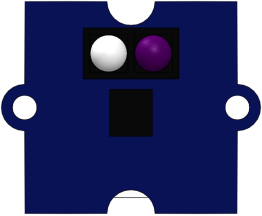 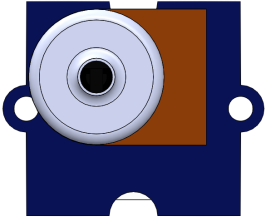 Pour chaque démarche
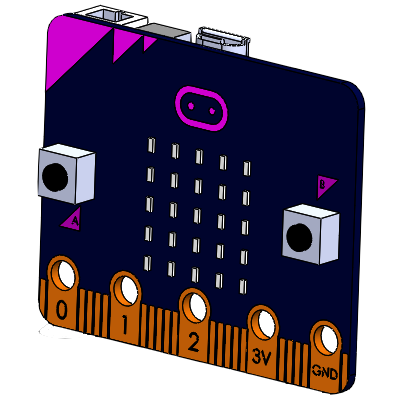 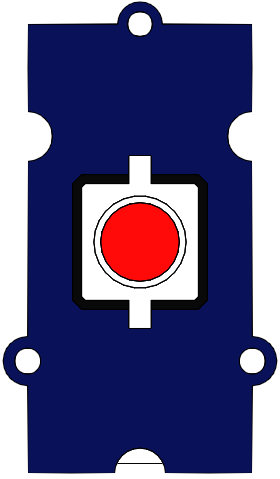 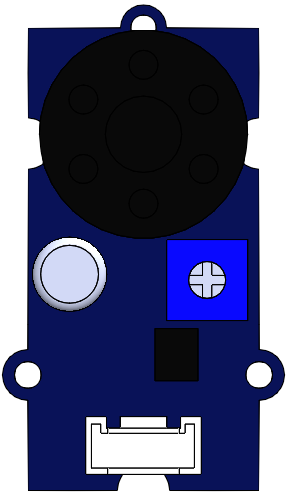 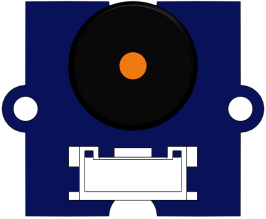 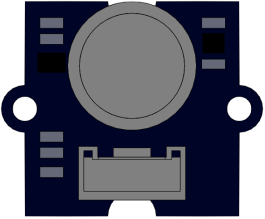 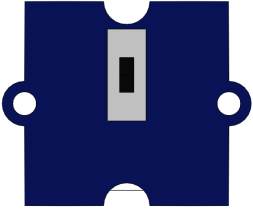 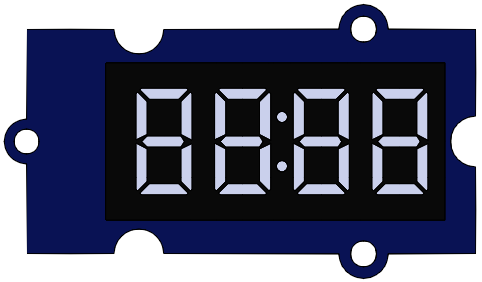 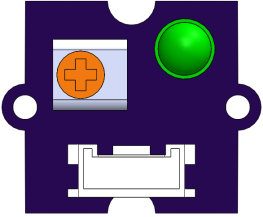 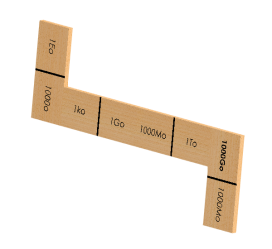 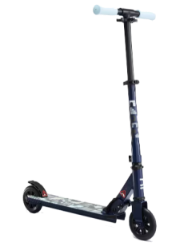 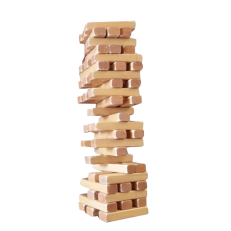 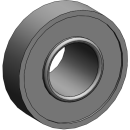 X6 = 300€
10€ les 3
DIY
10€
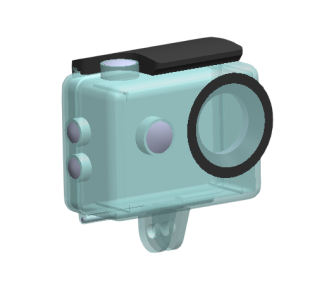 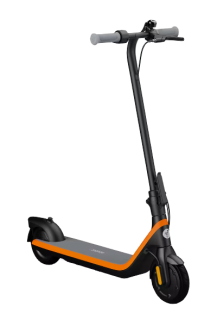 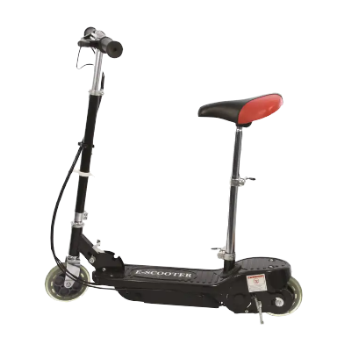 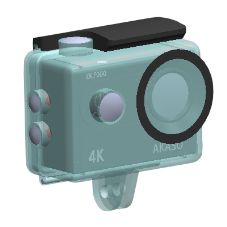 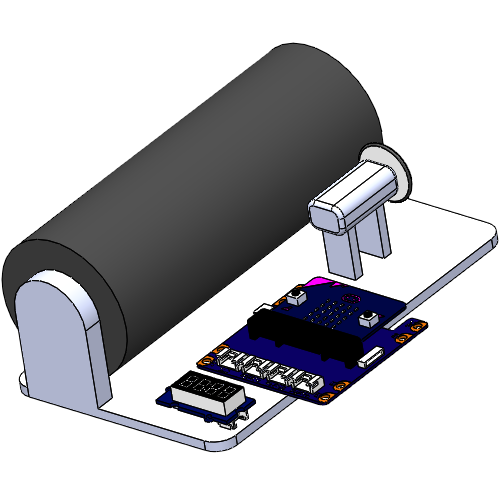 X5 35€
70€
1295€
Coût de mise en œuvre
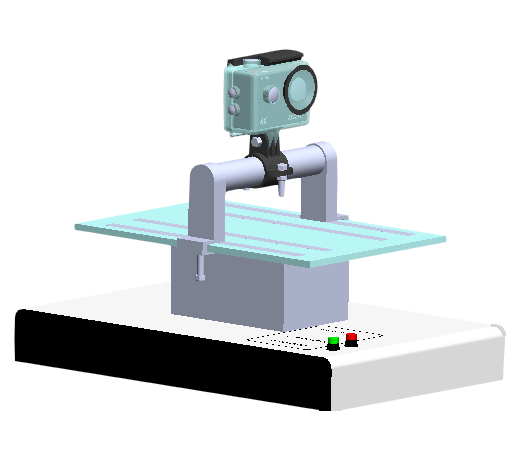 60€
Une de chaque : 300€
300€
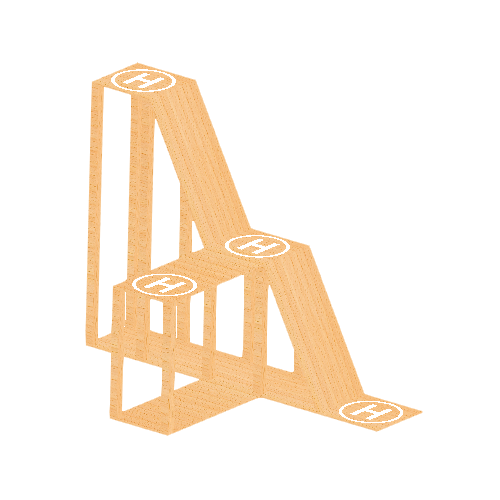 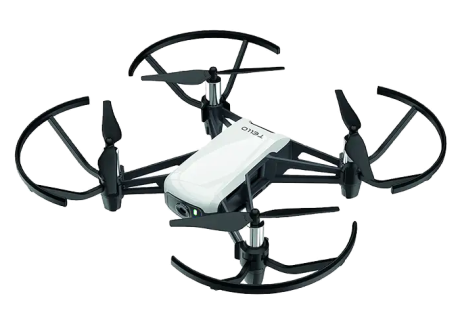 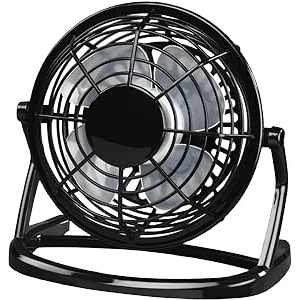 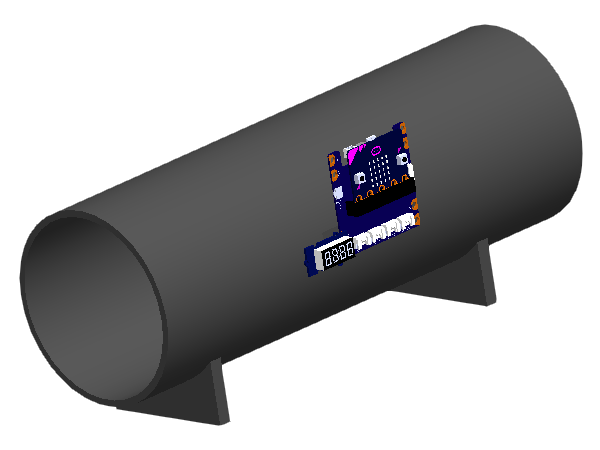 DIY
50€
50€
113€